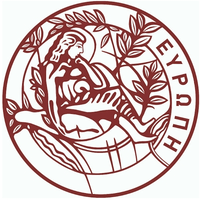 Πυρηνικός Μαγνητικός Συντονισμός
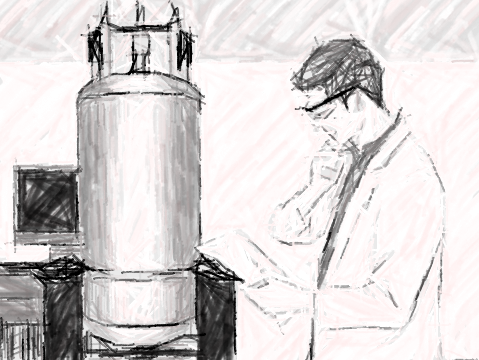 NMR και μοριακή συμμετρία

Δρ. Μάριος Κυδωνάκης
HOMEWORK 1
Τι ονομάζουμε χημική μετατόπιση και ποιοι παράγοντες την επηρεάζουν?
Αναφέρεται ομάδες που προκαλούν προάσπιση και μερικές που προκαλούν αποπροάσπιση.
Γιατί τα αλδεϋδικά πρωτόνια συντονίζονται στην περιοχή 9-10 ppm?
Η σταθερά σύζευξης J δεν εξαρτάται από: i) την ένταση του μαγνητικού πεδίου, ii) την διαμόρφωση του μορίου, iii) την ηλεκτραρνητικότητα των γειτονικών ομάδων, iv) τον αριθμό των δεσμών που μεσολαβούν μεταξύ δύο πυρήνων.
HOMEWORK 2 Πόσα σήματα περιμένετε σε φάσμα 1H και 13C – NMR?
HOMEWORK 3

Προτείνετε δομή για την ένωση με ΜΤ C6H10O2 με βάση το φάσμα 1H– NMR.
Ο διαλύτης του δείγματος είναι το CDCl3.
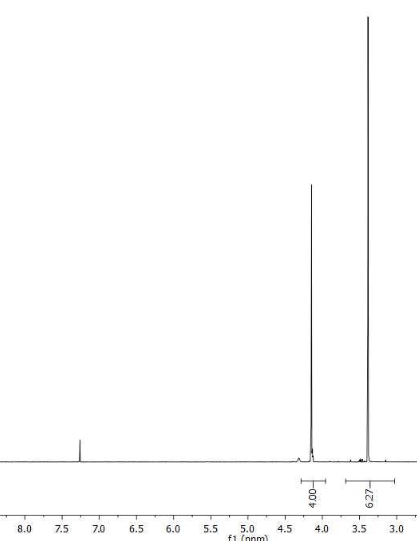 1Η – NMR: 
4.15 (s, 4H)
3.47 (s, 6H)
HOMEWORK 4 Προτείνετε δομή για την ένωση με ΜΤ C7H14O με βάση τα φάσματα 1H&13C– NMR.
Ο διαλύτης του δείγματος είναι το CDCl3.
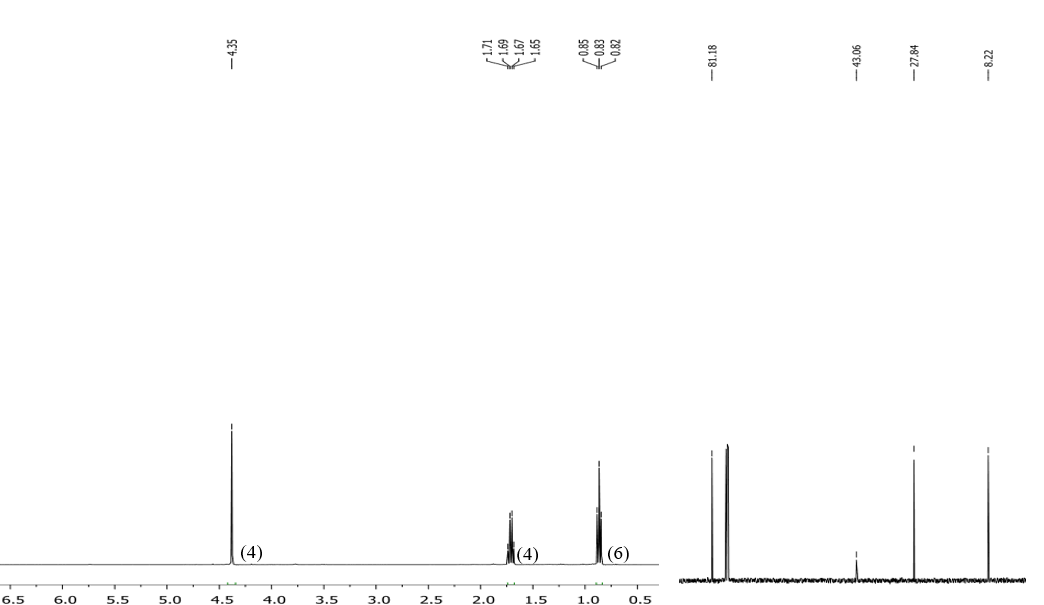 1H – NMR: 
4.35 ppm (s, 4H)
1.68 ppm (q, J = 10.0 Hz, 4H)
0.83 ppm (t, J = 10.0 Hz, 6H)


13C – NMR: 
81.18
43.06
27.84
8.22
HOMEWORK 5 Προτείνετε δομή για την ένωση με ΜΤ C13H18O με βάση τα φάσματα 1H&13C– NMR.
Ο διαλύτης του δείγματος είναι το CDCl3.
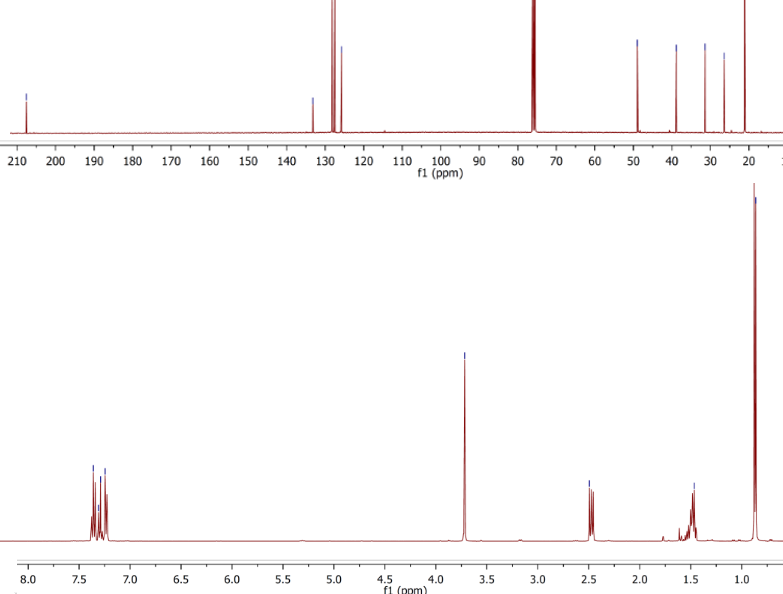 1H – NMR: 
7.4-7.3 (m, 5H)
4.56 ppm (s, 2H)
2.49 ppm (t, J = 10.0 Hz, 2H)
1.57-1.51 (m, 3H)
0.83 ppm (d, J = 9.0 Hz, 6H)


13C – NMR: 
208.8
134.5
129.5
128.8
127.1
50.3
40.2
32.7
27.7
22.4
(5)
(3)
(2)
(6)
(2)
HOMEWORK 6  Προτείνετε δομή για την ένωση με ΜΤ C10H13I με βάση τα φάσμα 1H&13C– NMR.
Ο διαλύτης του δείγματος είναι το CDCl3.
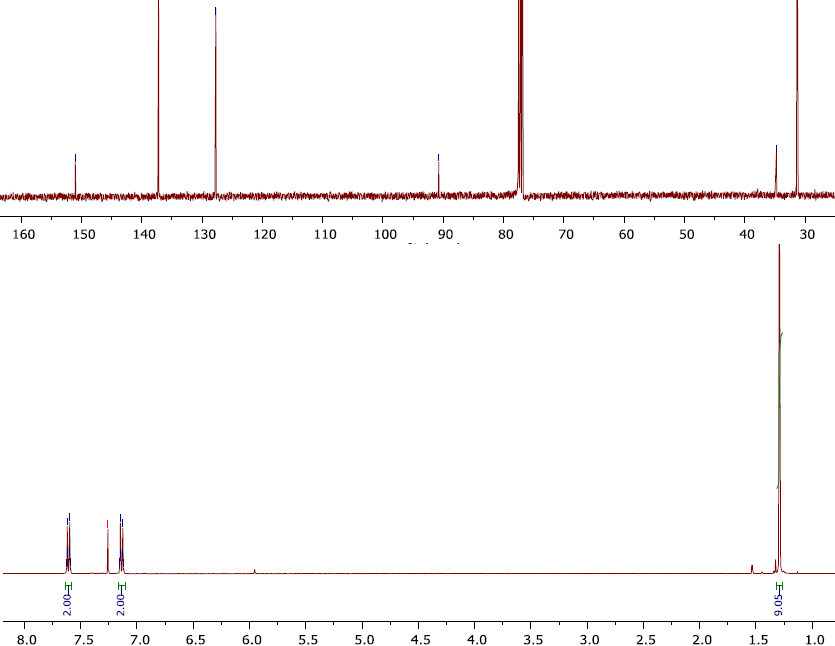 HOMEWORK 7  Προτείνετε δομές που να συμφωνεί με τα παρακάτω φασματοσκοπικά δεδομένα:
C5H10O     0.96 ppm (d, J = 7.0 Hz, 6H)
                         2.10 ppm (s, 3H)
                          2.43 ppm (m, 1H)

b)    C4H9Br     1.06 ppm (d, J = 7.0 Hz, 6H)
                         1.97 ppm (m, 1H)
                          3.31 ppm (d, J = 8.5 Hz, 2H)

c)     C9H11Br     2.15 ppm (q, J = 7.0 Hz, 2H)
                          2.75 ppm (t, J = & Hz, 2H)
                          3.38 ppm (t, J = 8.5 Hz, 2H)
                          7.22 ppm (m, 5H)
d) C5H12           0.93 ppm, singlet
                         
e) C5H10           1.5 ppm, singlet

f) C7H12Cl2      1.07 ppm (s, 9H)
                         2.28 ppm (d, J = 6 Hz, 2H)
                         5.77 ppm (t,  J = 6 Hz, 1H)
HOMEWORK 8  Πόσα σήματα περιμένετε στο φάσμα 13C – NMR για κάθε ένωση; Εξηγείστε.
HOMEWORK 9  Σε ένα φάσμα 13C – NMR έχουμε τις εξής απορροφήσεις σε ppm : 15.5, 20.1, 60.7 και 99.6. Σε ποια δομή αντιστοιχεί;
HOMEWORK 10 Χρησιμοποιώντας όποια τεχνική NMR θέλετε, πως θα διαπιστώσετε ποια από τις ισομερείς ενώσεις Α και Β έχετε;
HOMEWORK 11  Τα H και H στο 1,2,3-τριχλωρο προπάνιο έχουν μικρή διαφορά ως προς την χημική μετατόπιση. Τα σήματα τους είναι διπλή της διπλής (dd). Για το ένα οι σταθερές σχάσης είναι J1 = 9 Hz και J2 = 5 Hz ενώ για το άλλο J1 = 9 Hz και J2 = 6 Hz.

Γιατί παρουσιάζουν διαφορετική χημική μετατόπιση; Εξηγείστε την πολλαπλότητα. Πόσα σήματα περιμένετε στο φάσμα 13C – NMR?
HOMEWORK 12  Προτείνετε δομή για τον MT: C9H10O  που να συμφωνεί με τα παρακάτω φασματοσκοπικά δεδομένα.

1Η – NMR: 
7.43-7.35 (m, 4H)
7.28 (m, 1H)
5.08 (dd, J = 8.3 Hz, J = 6.1 Hz, 2H)
4.79 (dd, J = 8.3 Hz, J = 6.4 Hz, 2H)
4.27-4.21(m, 1H)

13C – NMR: 
141.5, 
125.7, 
127.0, 
126.8, 
78.9, 
40.3
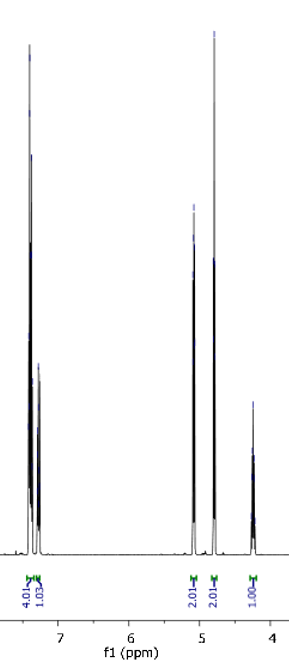 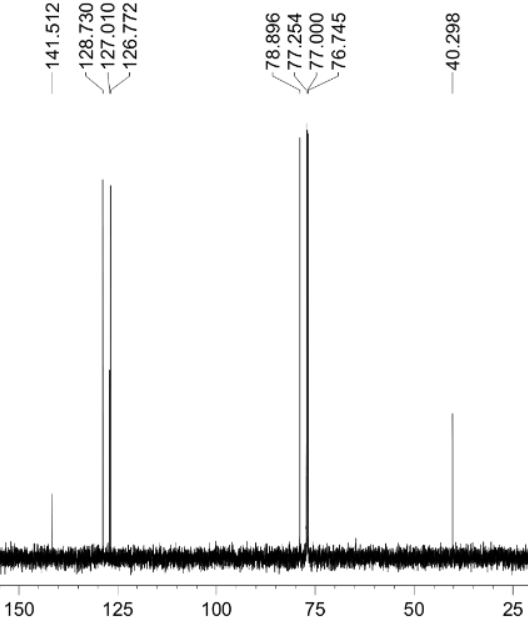 HOMEWORK 13  Προτείνετε δομή για τον MT: C7H10O  που να συμφωνεί με τα παρακάτω φασματοσκοπικά δεδομένα.


1H – NMR: 
1.26 ppm (s, 6H)
2.95 ppm (s, 2H)
6.05 ppm (d, J = 5.4 Hz, 1H)
6.56 ppm (d, J = 5.4 Hz, 1H)

13C – NMR:  210.0 ppm, 169.8 ppm, 126.6 ppm, 57.7 ppm, 27.1 ppm